Алонка – место сказов и легенд (в переводе с якутского)
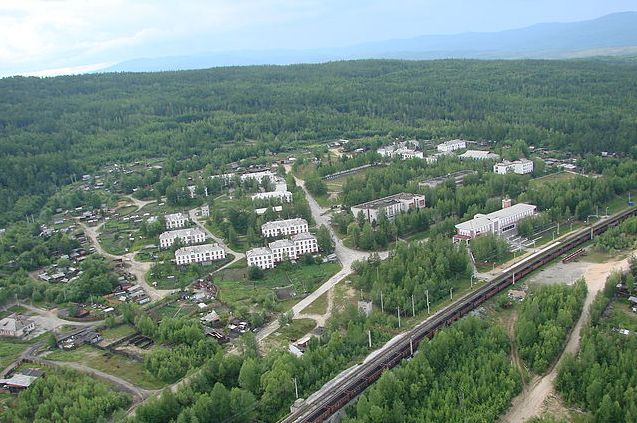 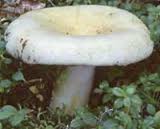 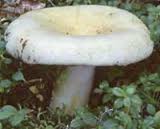 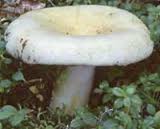 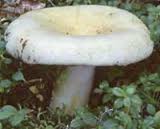 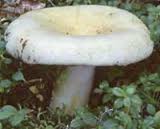 Что-то навалилась грусть?Это очень грустно.А алонкинский-то груздь – Это очень вкусно!!!
Настоящий груздь,Со шляпкой?Это просто чудо!Так и просятся грибыНа большое блюдо.
С груздя много толку:Этот на засолку,Аж хрустит во рту, тогдаПрямо царская еда.Оттого печален груздь,оттого на сердце грусть,что нельзя Груздя любить,коль его не засолить!
Грузди – чёрные головки,Под листвой укрылись ловко.Затаились хорошо,Всё равно я их нашёл.
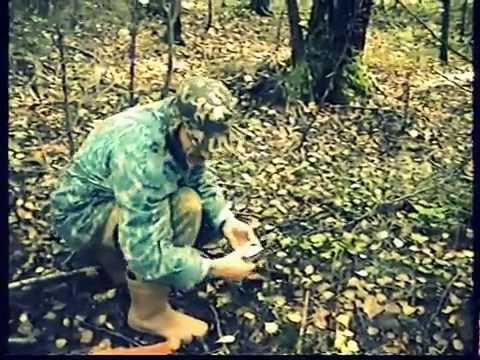 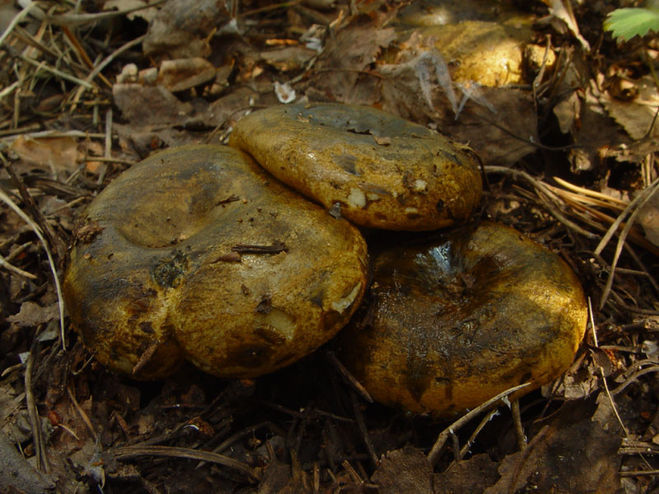 Груздь солёный – это что-то!Всех грибов вкуснее!До чего ж грибов охота,В лес пойдём скорее!
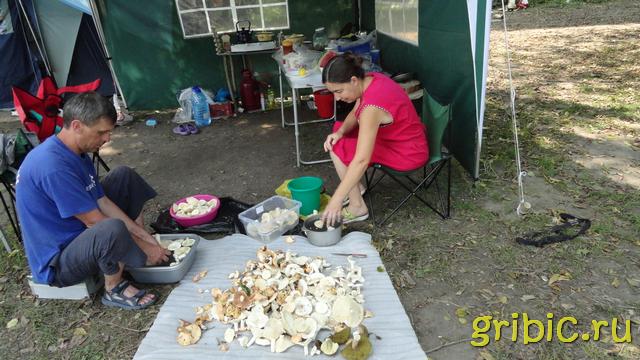 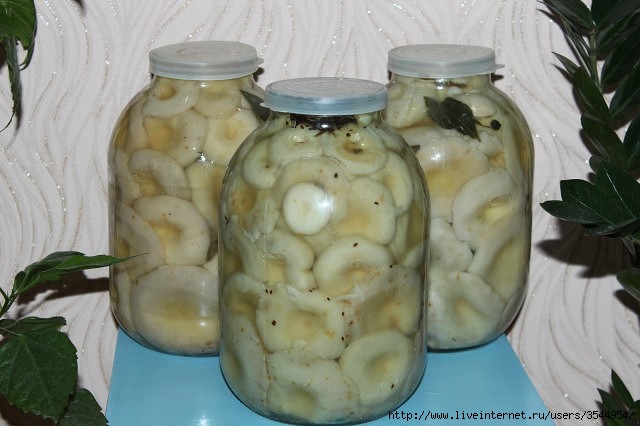 Наши алонкинские заготовки!!!